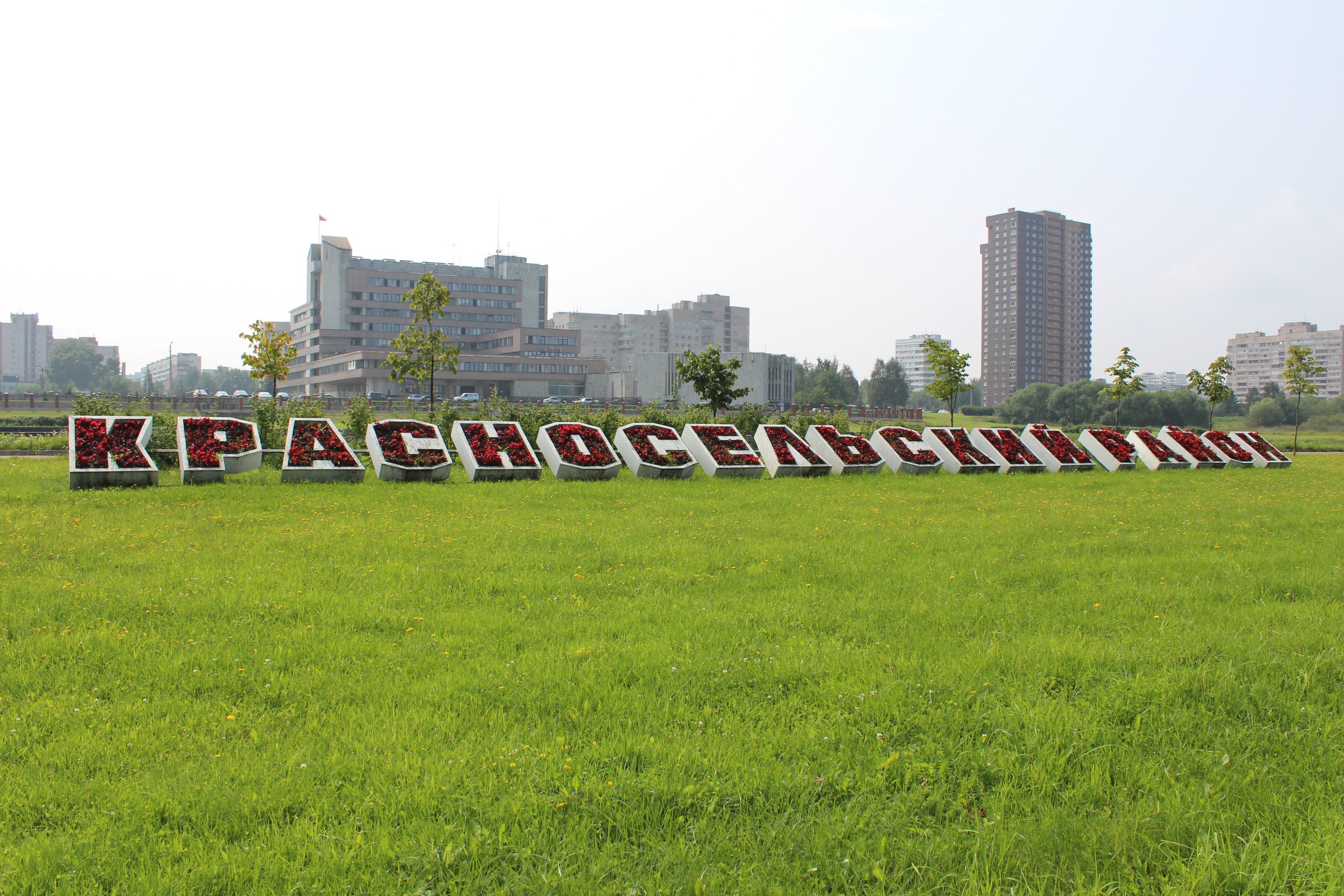 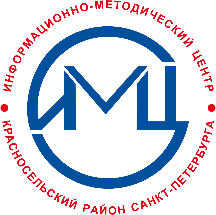 Анализ результатов ГИА - 2017
13 сентября 2017 года
Санкт-Петербург
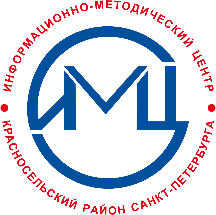 ГИА-2017
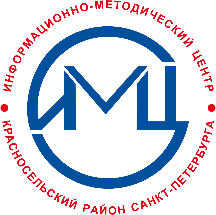 ГИА-2017
Федеральный закон № 273-ФЗ от 29.12.2012 «Об образовании в российской федерации»
п. 6 статья 59 «К государственной итоговой аттестации допускается обучающийся, не имеющий академической задолженности и в полном объеме выполнивший учебный план или индивидуальный учебный план, если иное не установлено порядком проведения государственной итоговой аттестации по соответствующим образовательным программам.»
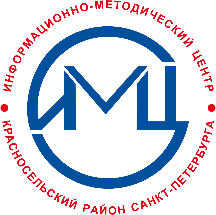 ОСОБЕННОСТИ ГИА-2017
Результаты экзаменов по выбору влияли на отметку в аттестате об основном общем образовании, а также на получение аттестата. 
ОГЭ и ЕГЭ по иностранным языкам проходили в два дня и состояли из двух частей: письменной и устной. 
ОГЭ по физике включал экспериментальную часть. 
По информатике задания практической части ОГЭ выполнялись на компьютере. 
Для выпускников, не прошедших ГИА по образовательным программам среднего общего образования (ГИА-11) по обязательным учебным предметам, или получивших  неудовлетворительные результаты более чем по одному обязательному учебному предмету, либо получивших повторно неудовлетворительный результат по одному из этих предметов установлены сентябрьские сроки проведения ГИА-11.
Все аудитории пунктов приёма экзаменов ЕГЭ (ППЭ) оснащены системами видеонаблюдения on-line. Во всех ППЭ были установлены средства подавления мобильной связи. 
Технология печати КИМ в аудиториях в 2017 году была апробирована и применялась в школах №№ 262 и 270, технология сканирования экзаменационных материалов в ППЭ применялась в школе № 270.
Выпускники прошлых лет сдавали экзамены отдельно от выпускников текущего года – либо в досрочный период ГИА-11, либо в резервные дни основного этапа.
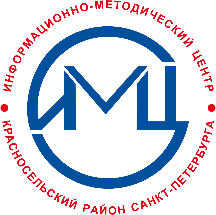 ОГЭ
Приняли участие 43 образовательных организаций района
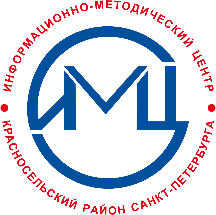 ОГЭ
Математика
Основные статистические данные
5 лучших результатов среди ОУ
Распределение оценок (2768 учащихся)
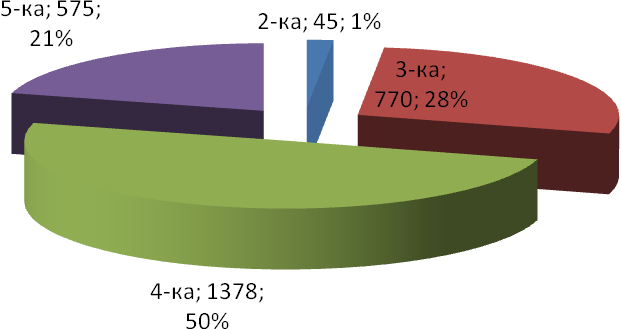 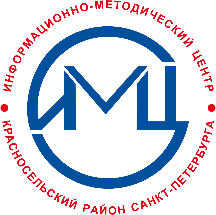 ОГЭ
Русский язык
Основные статистические данные
5 лучших результатов среди ОУ
Распределение оценок (2775 учащихся)
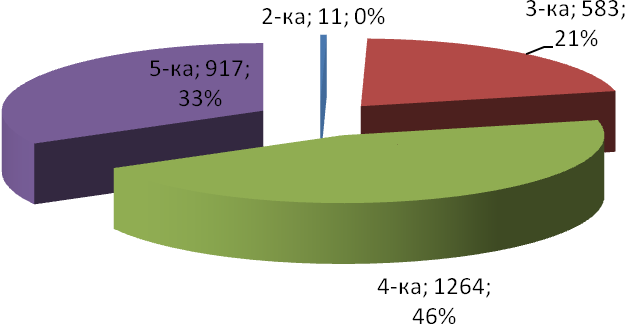 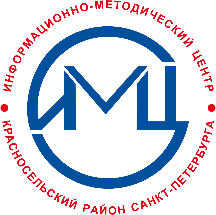 ОГЭ
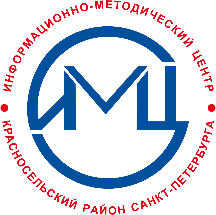 ОГЭ
География
Обществознание
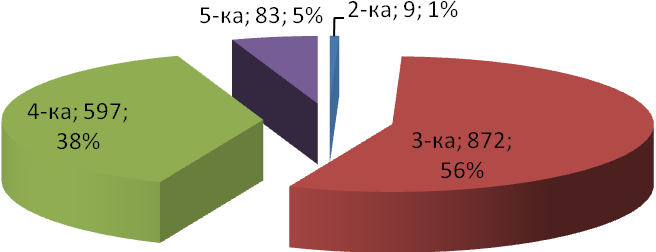 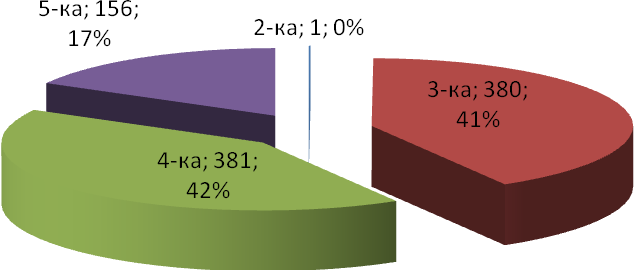 Биология
Информатика и ИКТ
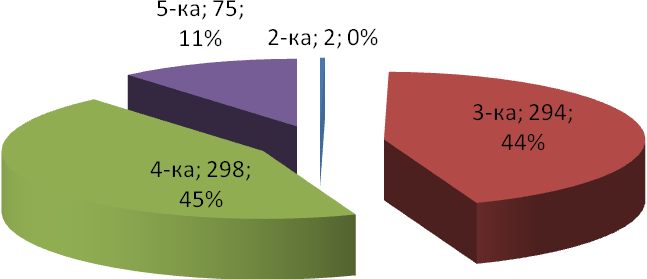 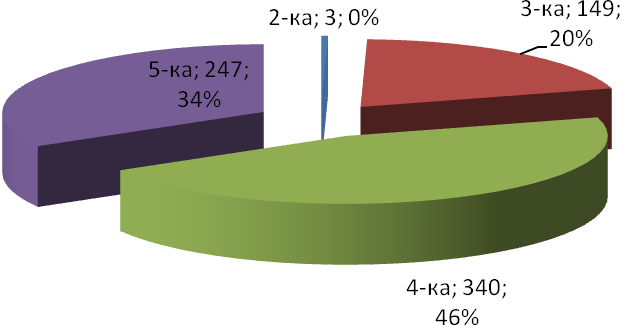 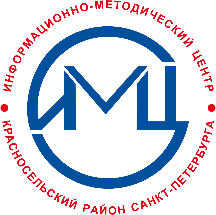 ОГЭ
Английский язык
Французский язык
Немецкий язык
Основные статистические данные
Основные статистические данные
Основные статистические данные
Распределение оценок (6 учащихся)
Распределение оценок (429 учащихся)
Распределение оценок (31 учащийся)
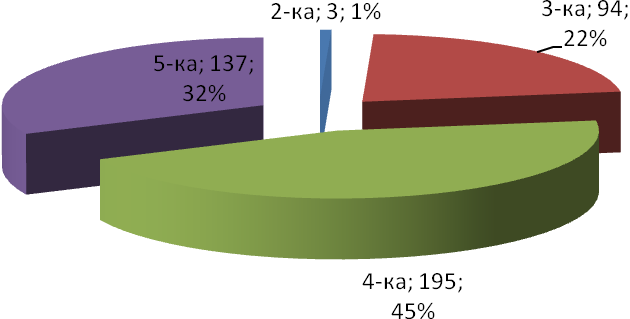 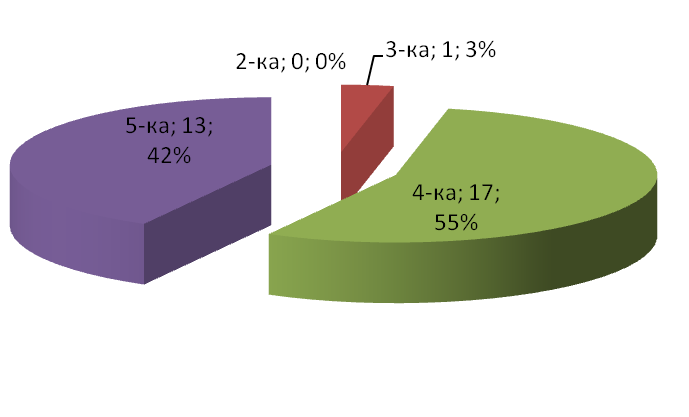 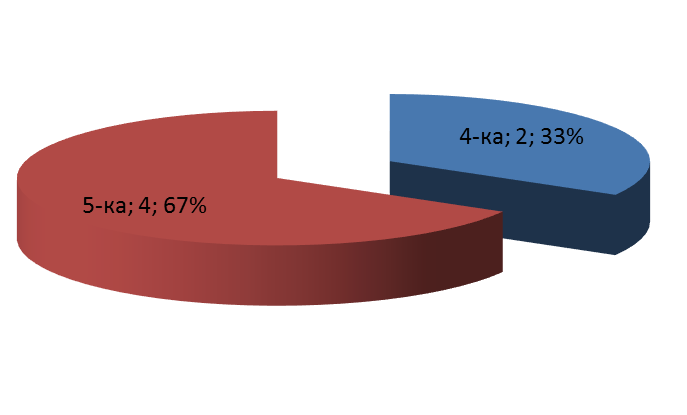 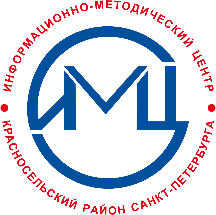 ЕГЭ
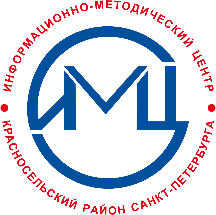 ЕГЭ
Русский язык
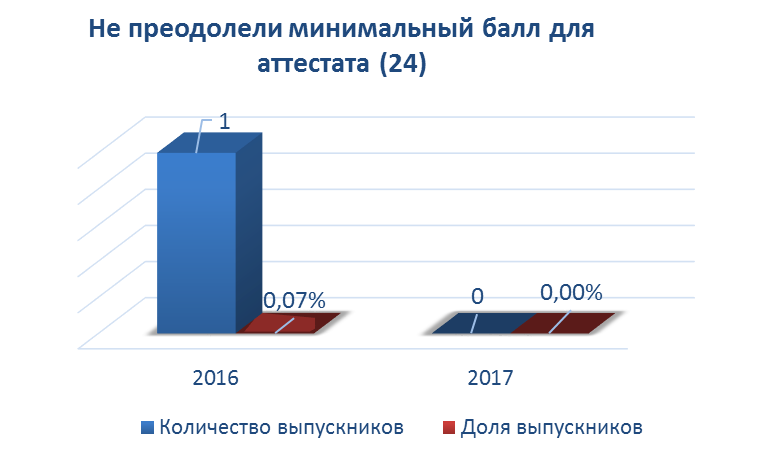 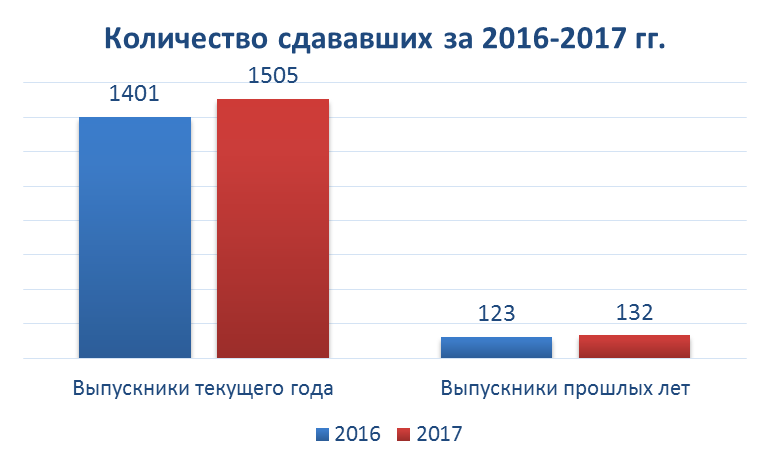 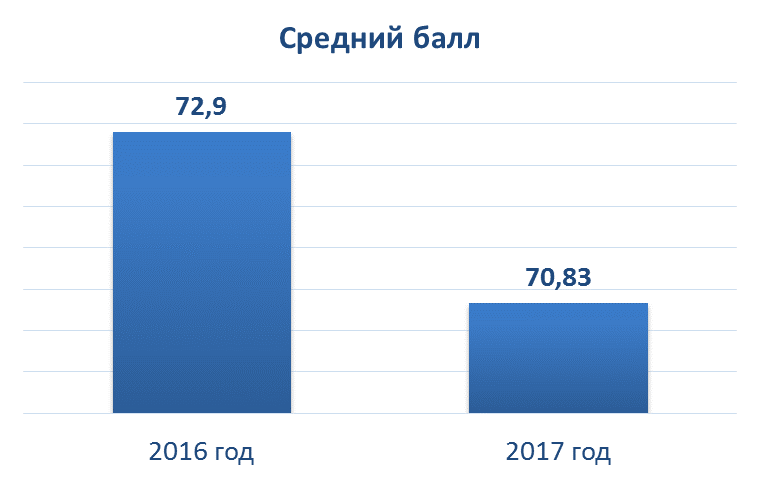 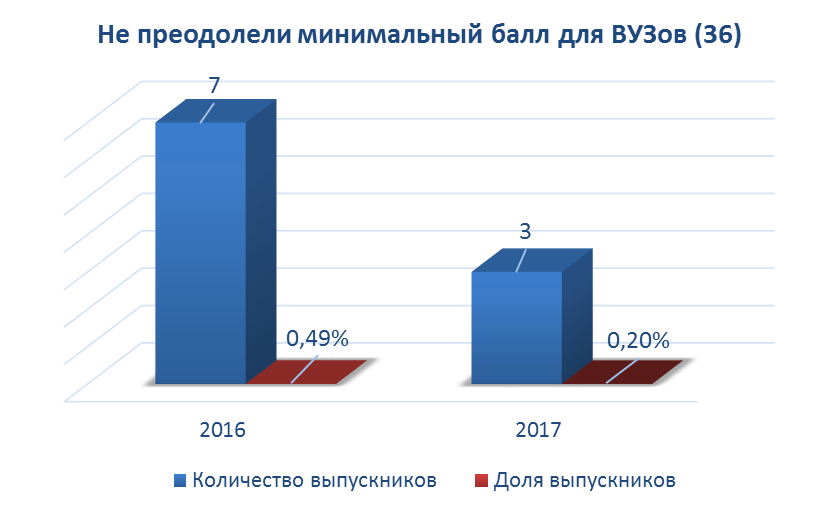 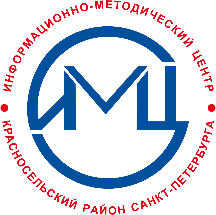 ЕГЭ
Средние баллы ЕГЭ русский язык
Минимальный балл для получения аттестата- 24 балла
Минимальный балл для ВУЗов - 36 баллов
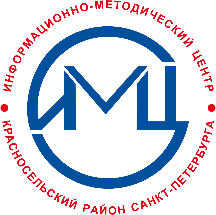 ЕГЭ
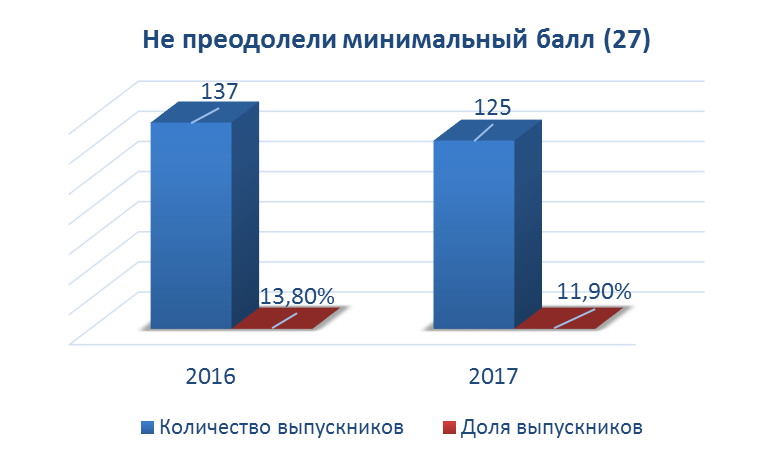 Математика (профиль)
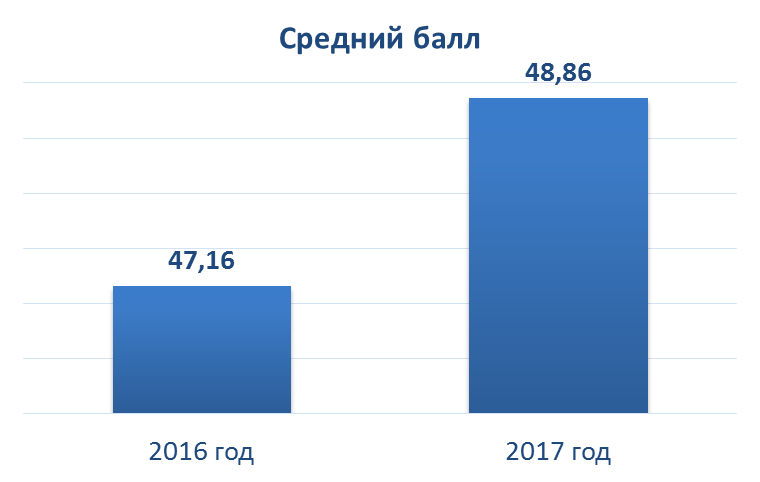 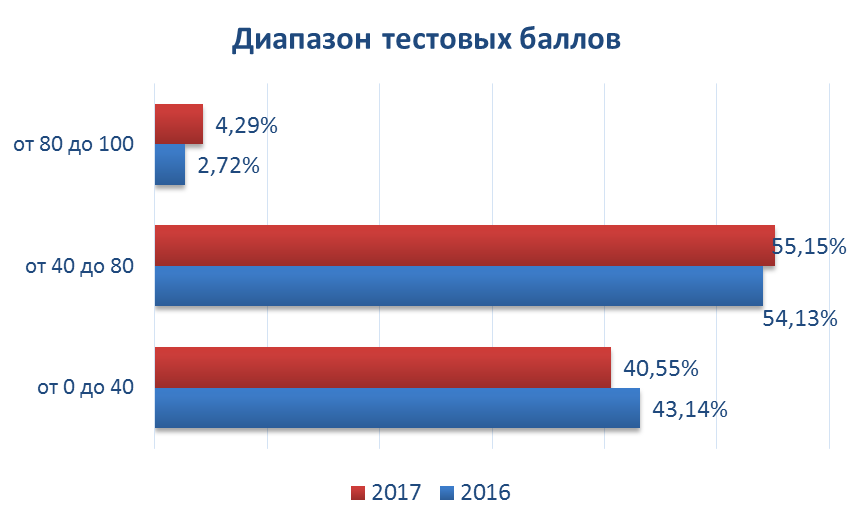 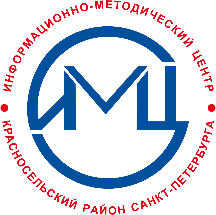 ЕГЭ
Средние баллы ЕГЭ математика (профильная)
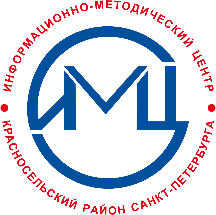 ЕГЭ
Математика (базовая)
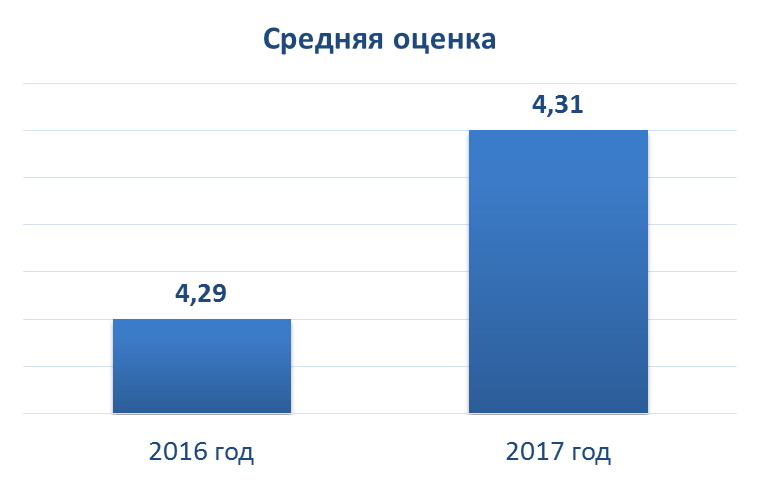 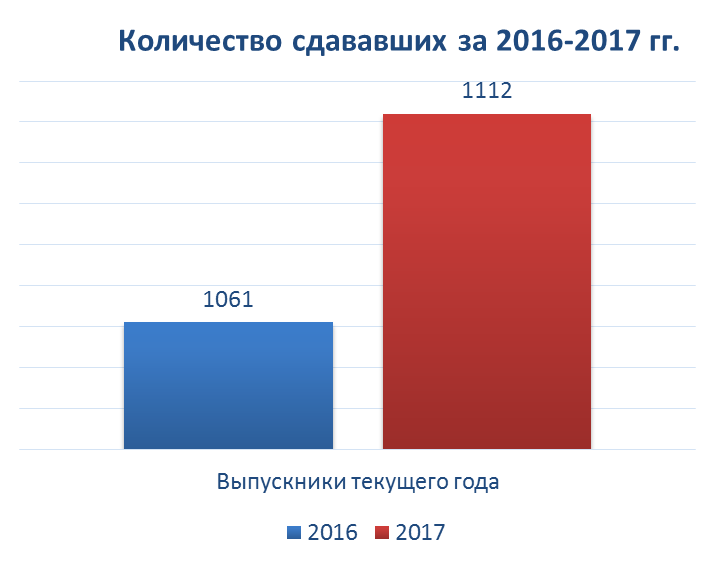 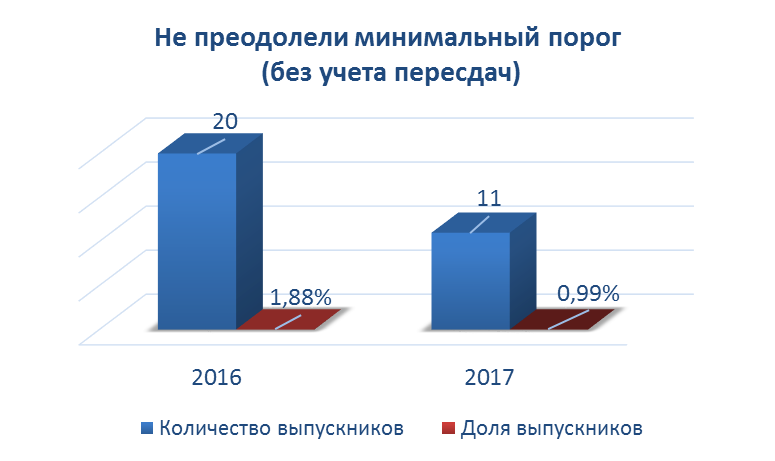 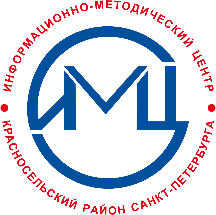 ЕГЭ
Средние баллы ЕГЭ математика (базовая)
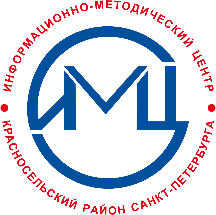 ЕГЭ
Предметы по выбору
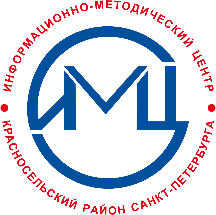 ЕГЭ
100-бальники
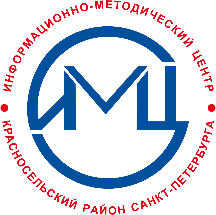 ЕГЭ
Все участники ЕГЭ преодолели минимальный порог в ОУ №№ 369, 237, 380, 548, Лицей искусств, Международная школа.

Набрали высокие баллы (от 80 до 100) в ОУ №№ 548 (85), 369 (64), 399 (49), 271 (42).
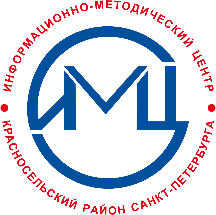 Выбор профилей
Выбор профилей
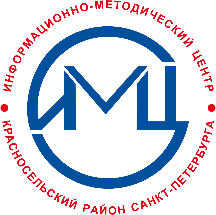 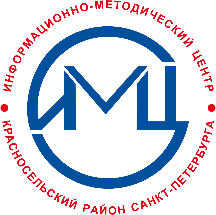 Выбор профилей
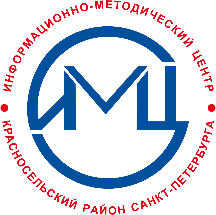 Выбор профилей
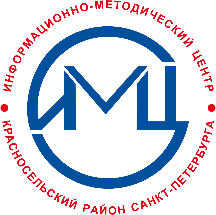 Выбор профилей
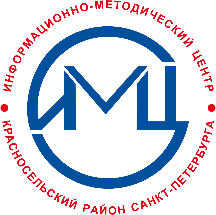 Выбор профилей
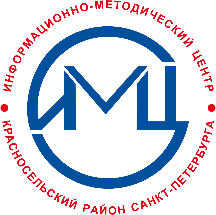 Выбор профилей
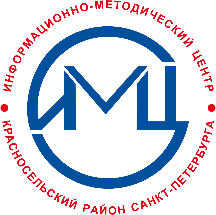 Выбор профилей
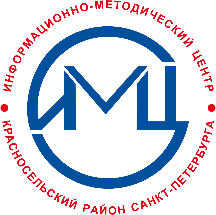 Выбор профилей
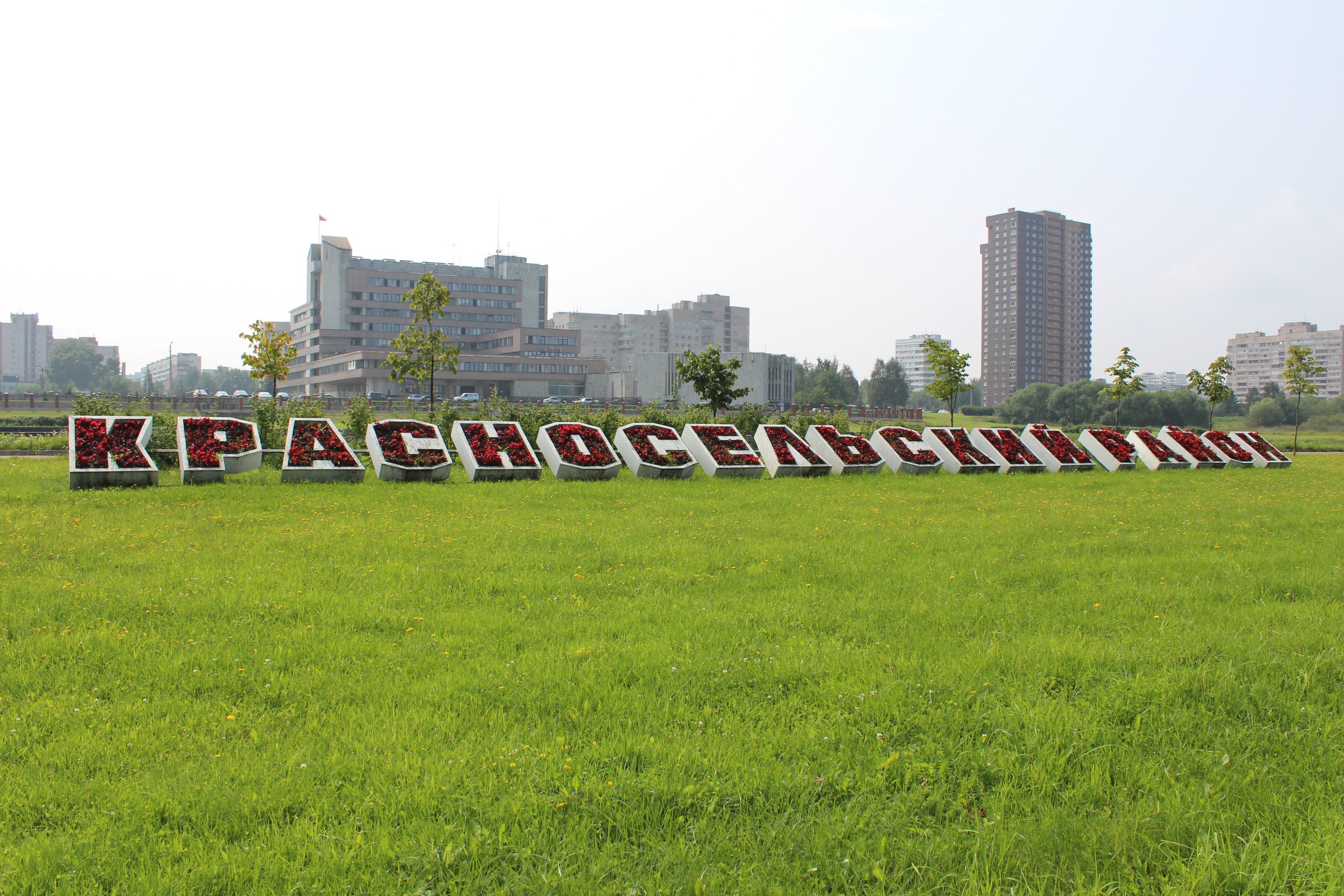 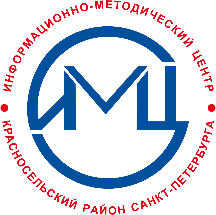 СПАСИБО ЗА ВНИМАНИЕ!